City Government
Cities
City governments are the level of government closest to most Americans
City governments have no legal independence
Cities are created by and are dependent of the state
State constitutions usually establish the powers and duties of local government
Today about ¾ of Americans live in urban areas
Lexington, KY
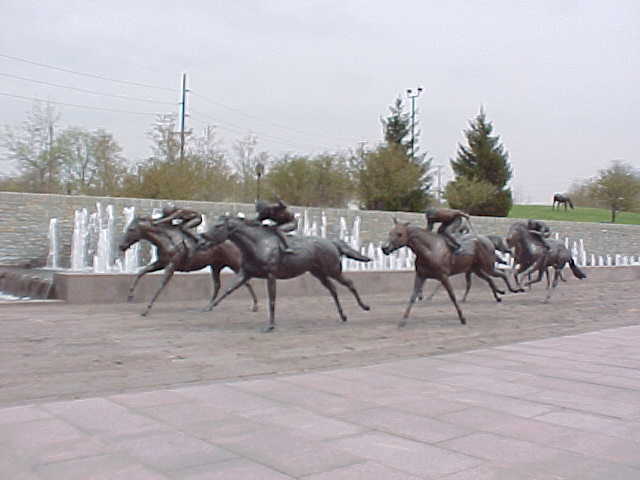 Mayor-Council Form
This is the form of government we have in Lexington
Most common form of city government today
Power is divided between separate legislative and executive branches
Voters elect a mayor to lead the executive branch
A council is elected to serve as the legislative branch
Lexington Mayor, 
	Linda Gorton
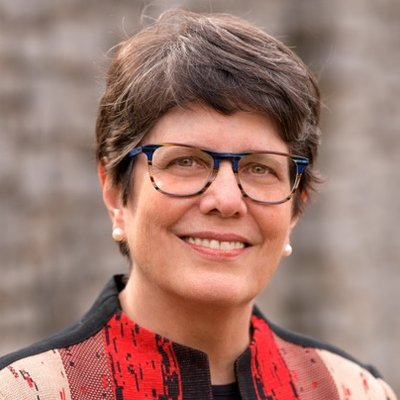 Mayor-Council Form
Often the mayor appoints the heads of departments, such as public works, planning, police, fire, recreation, roads, etc.
The council approves the city budgets, and passes new laws often called ordinances
In Lexington we have 12 council members who are elected by district and three at large members
District members serve 2 year terms and at large members serve 4 year terms
At large member who gets the most votes becomes vice mayor
Vice-Mayor Steve Kay
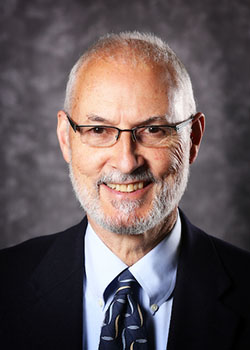 Council-Manager Form
A council is elected and they select a manager to run the day to day operations of the government
The manager recommends a budget, oversees city departments, and deals with personnel matters
The council can hire and remove the manager by a majority vote
Managers must often make decisions on how to implement the decisions of the council; problems?
Budgets are important to city governments
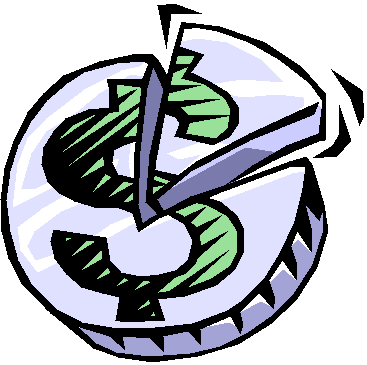 Commission Form
Only a handful of cities use this form of government
Usually five commissioners are selected in city wide elections
Each commissioner heads a major department such as police, fire, finance, health, and public works
These commissioners run their departments
The commissioners pick one of their members to serve as mayor
Problems with this form of government?